СЕМЬИ, ОПАЛЕННЫЕ ВОЙНОЙ.
МКОУ УСТЮЖСКАЯ СОШ
РУКОВОДИТЕЛЬ РЫЖОВА Е.А.
ЦЕЛЬ: Организация общественно-полезной деятельности подростков во время летнего отдыха путем  общения и помощи участникам, вдовам и «детям войны».
Группа учащихся школы под руководством педагогов оказала помощь ветеранам Великой Отечественной войны. Были  записаны воспоминания, обычаи, знакомство с семейными реликвиями. Проект реализовывался при содействии различных организаций:  Устюжской СОШ, Устюгской сельской администрации. В ходе проекта провели встречи  с пожилыми людьми «По волнам памяти». Выпуск буклетов к Дню Победы и брошюры с воспоминаниями, обычаями, реликвиями семей, опаленных войной. Были созданы волонтерские отряды среди учащихся в д.Гляден и д.Погорелка.
УБОРКА У ПАМЯТНИКА ВЕТЕРАНАМ ВОВД.ПОГОРЕЛКА
Уборка у дома вдовы участника ВОВ Кувшиновой К.В.
В ходе реализации проекта были изготовлены открытки и сувениры для ветеранов, которые были вручены на митинге, посвященном Дню Победы.
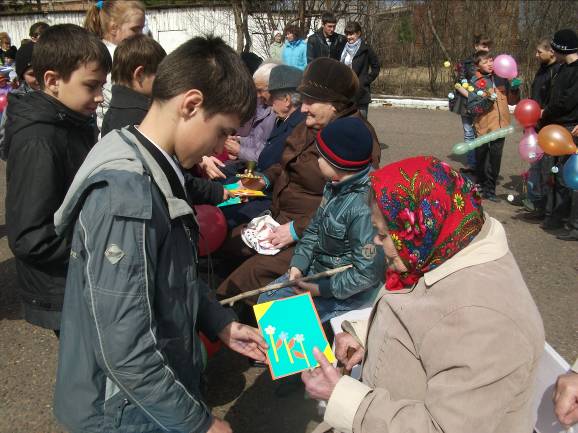 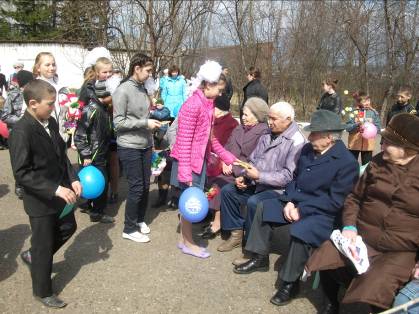 Возложение цветов.
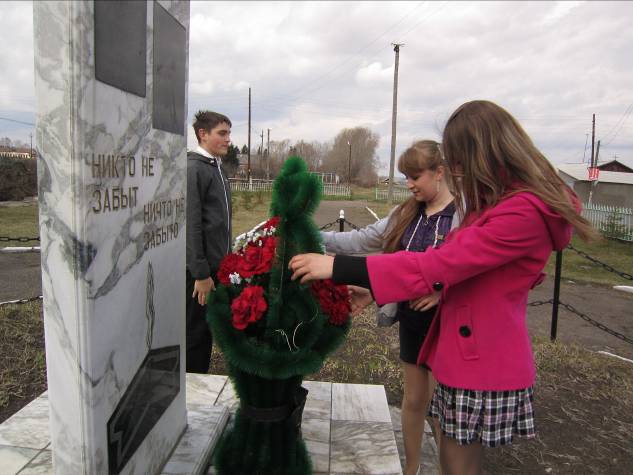 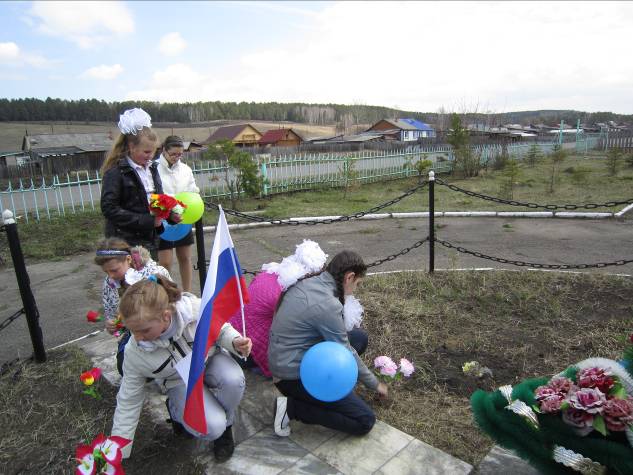 Встречи с вдовами участников ВОВ. д.Гляден.
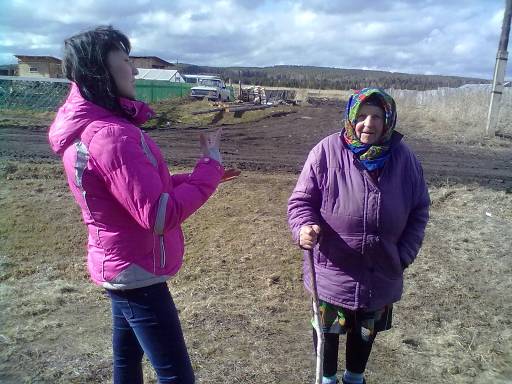 Помощь ветерану тыла Дюкову в.п. д.Гляден.
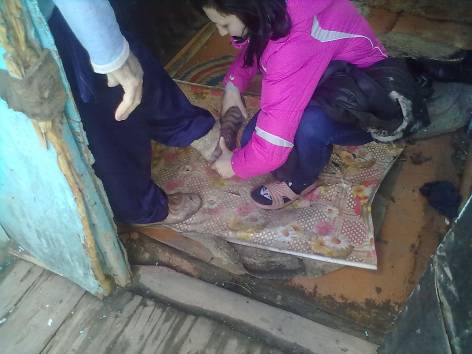 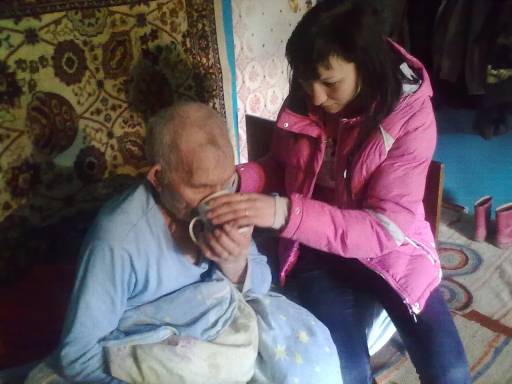 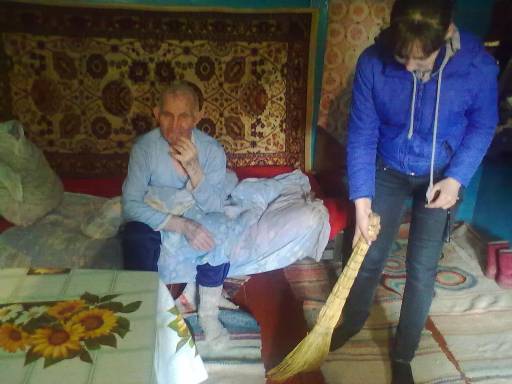 Встреча с вдовой участника ВОВ Федоровой А.И.с.Устюг
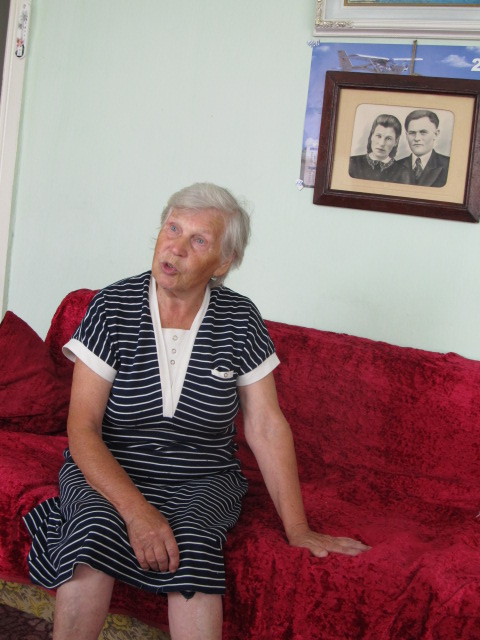 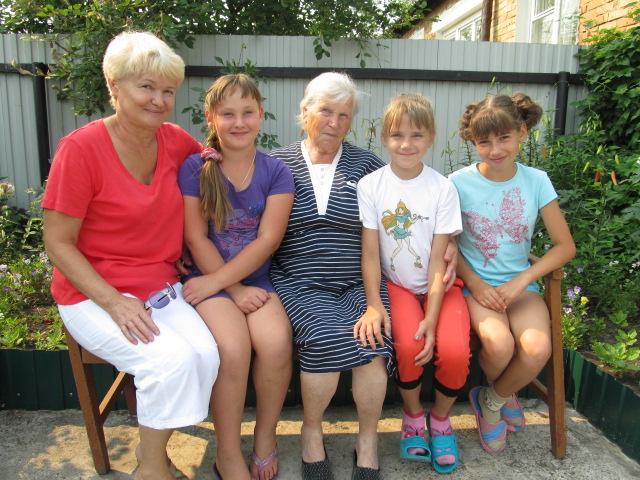 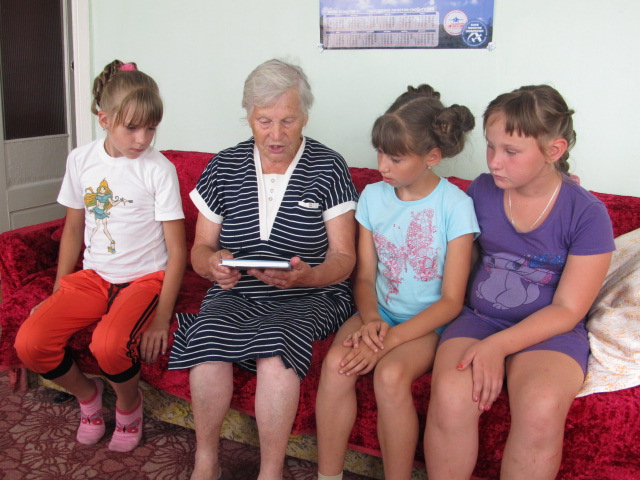 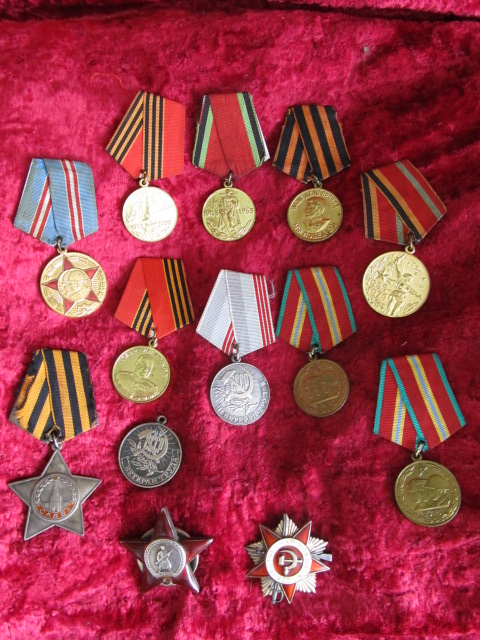 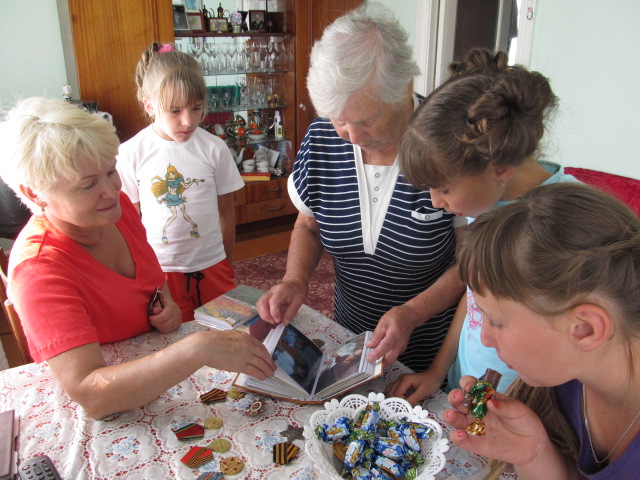 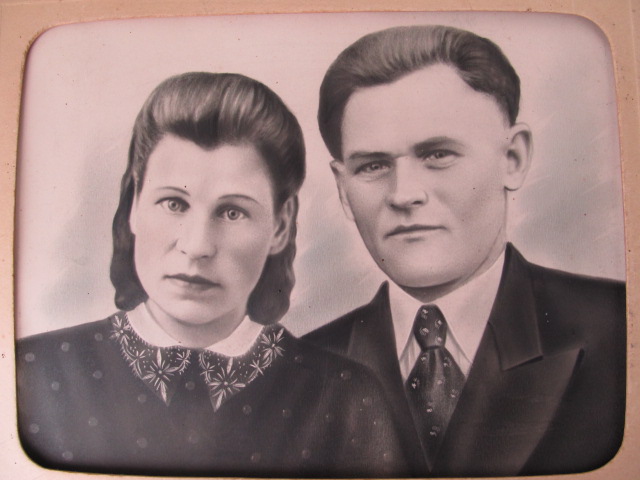 Награды героя
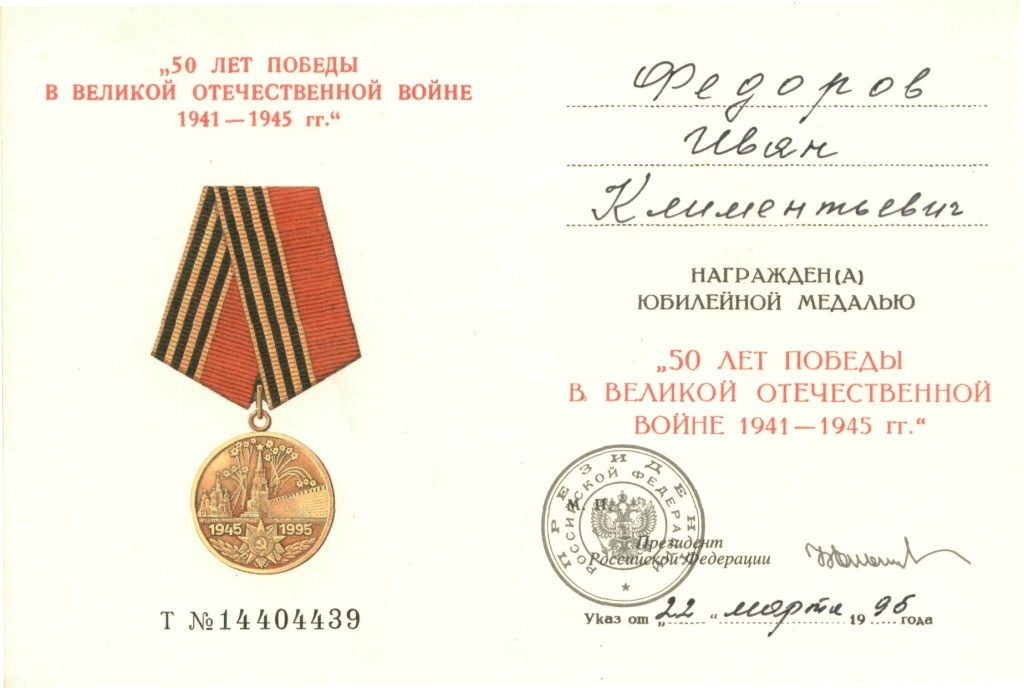 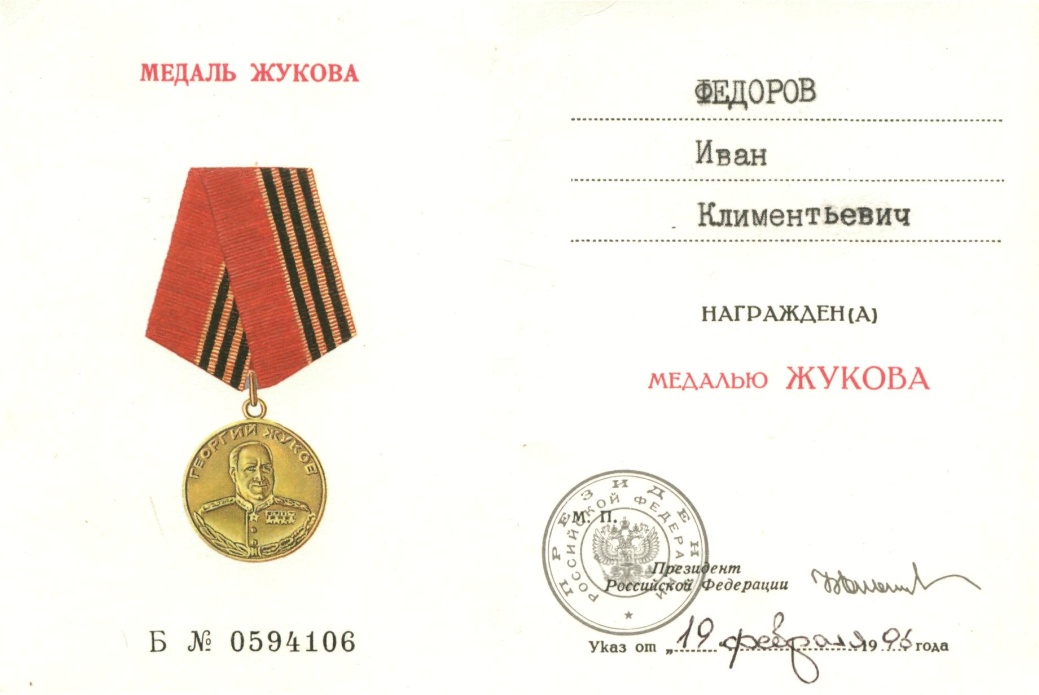 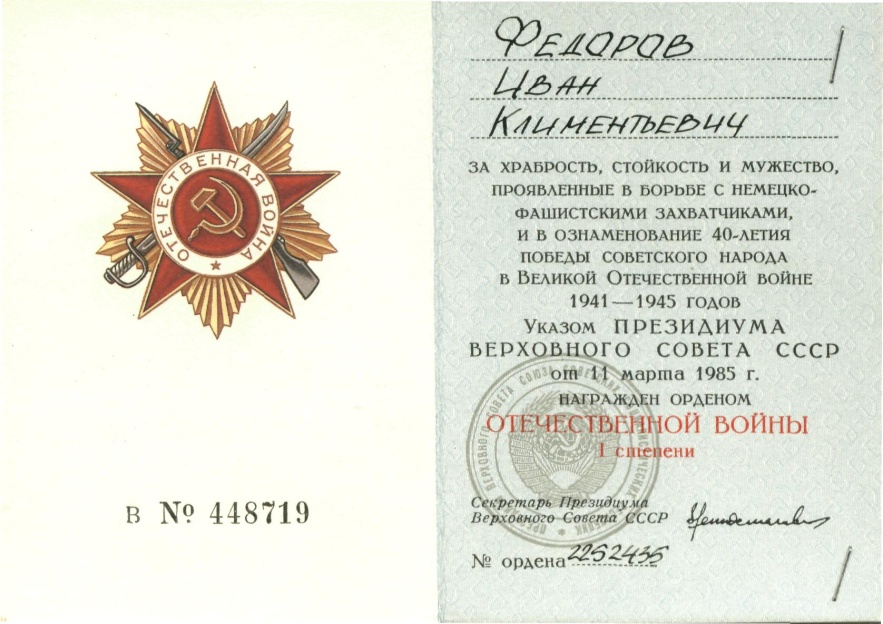 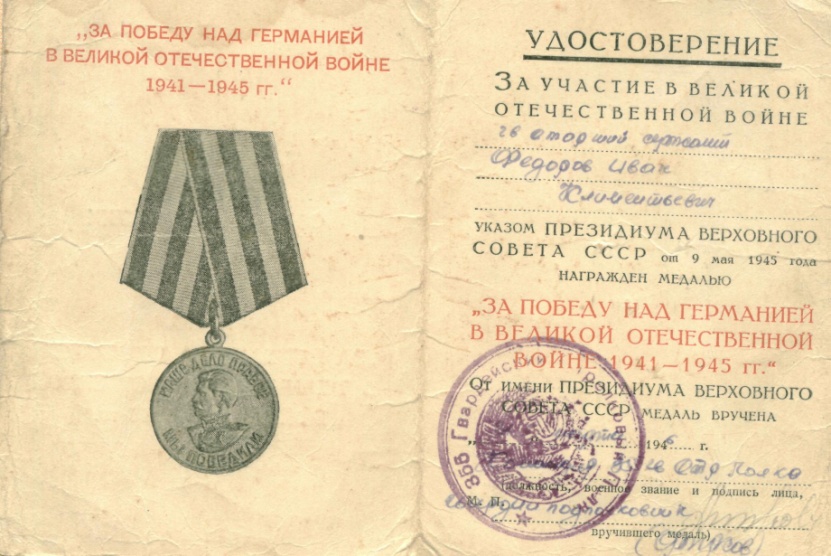 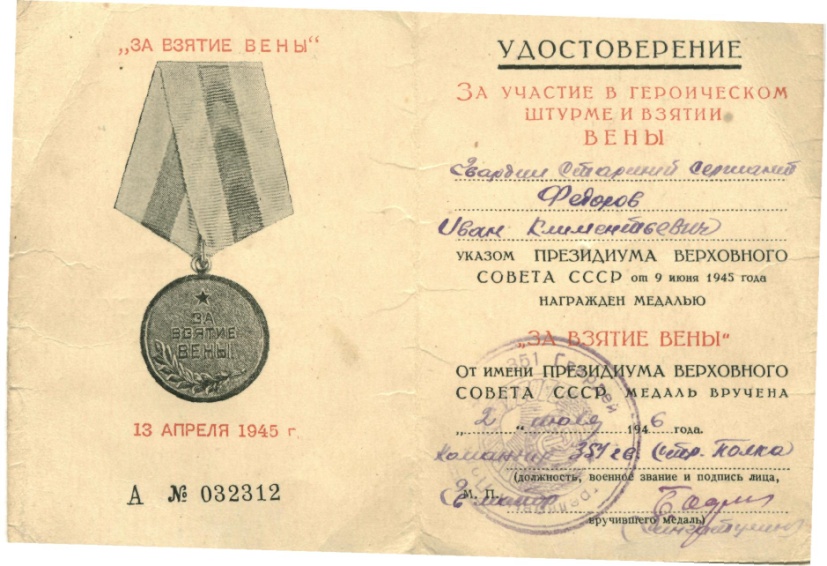 От Москвы и до Эльбы – таков боевой путь нашего земляка, уроженца деревни Медведа.
Девять медалей и три ордена: Красной Звезды, Славы II и III  степени украшали грудь ветерана.
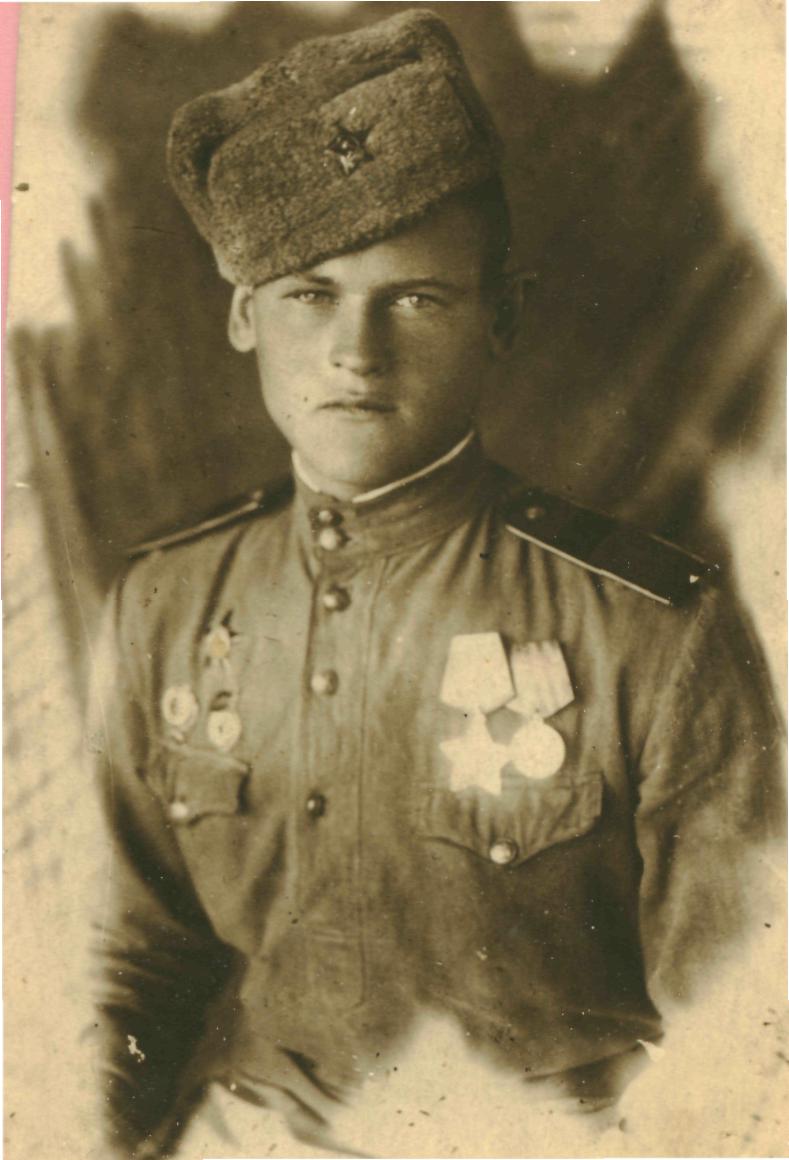 Встреча с дочерью участника ВОВ Жуковой Л.В.с.Устюг
Награды Резун В.Л.
Встреча с дочерью участника ВОВ Гесс Н.И.с.Устюг
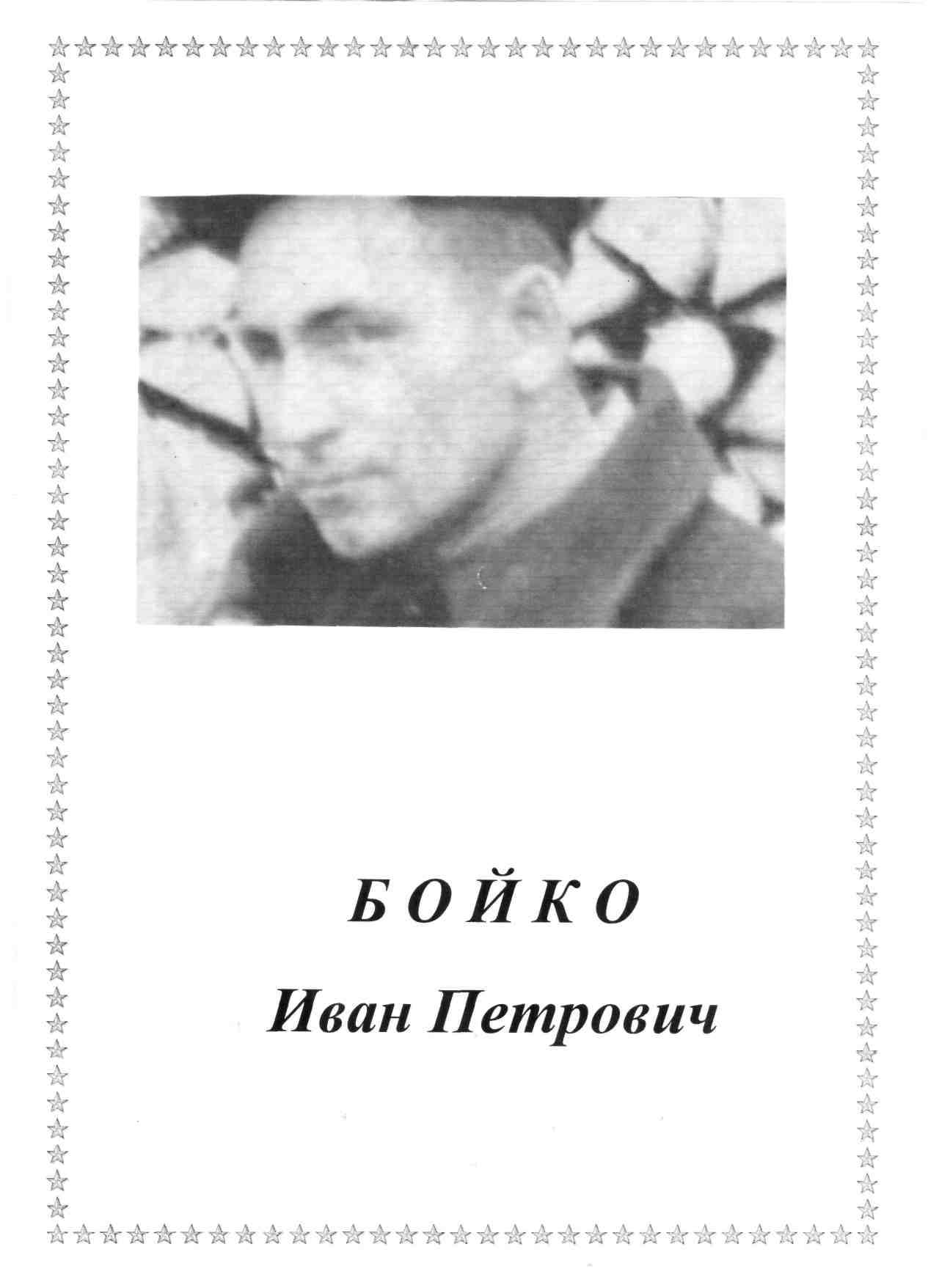 Бойко  Иван  Петрович  родился  11  сентября  1925  года  в  с.Устюг.  закончил  семилетку  в  1939  году  и  поступил  в  Красноярское  Железнодорожное  ФЗУ.
В  1942  году  в  17  лет  добровольцем  ушел  на  фронт,  когда  пришла  похоронка  на  старшего  брата  Василия,  сгоревшего  в  танке  под  Ленинградом.Воевал  рядовым  отдельной  роты  автоматчиков  75  гвардейской  дивизии  на  Курской  дуге.  Был  дважды  ранен.  После  второго  ранения  -  пуля  вошла  в  правый  глаз  и  вышла  под  лопаткой.  Больше  года  находился  на  излечении  в  эвакогоспитале    14 – 68  города  Казани.
Был собран материал о выпускниках, воевавших в «горячих точках».
Липнягов Стас
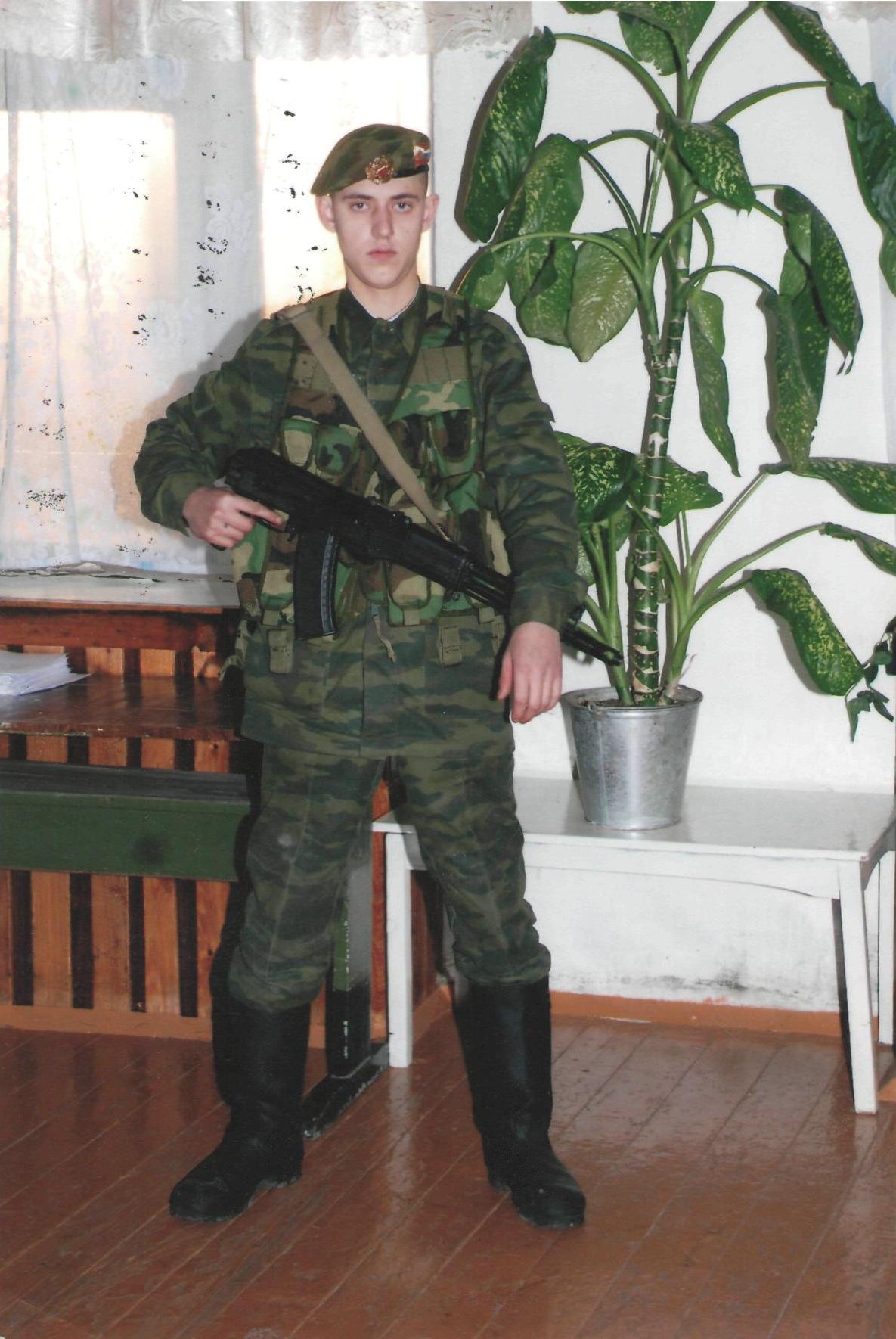 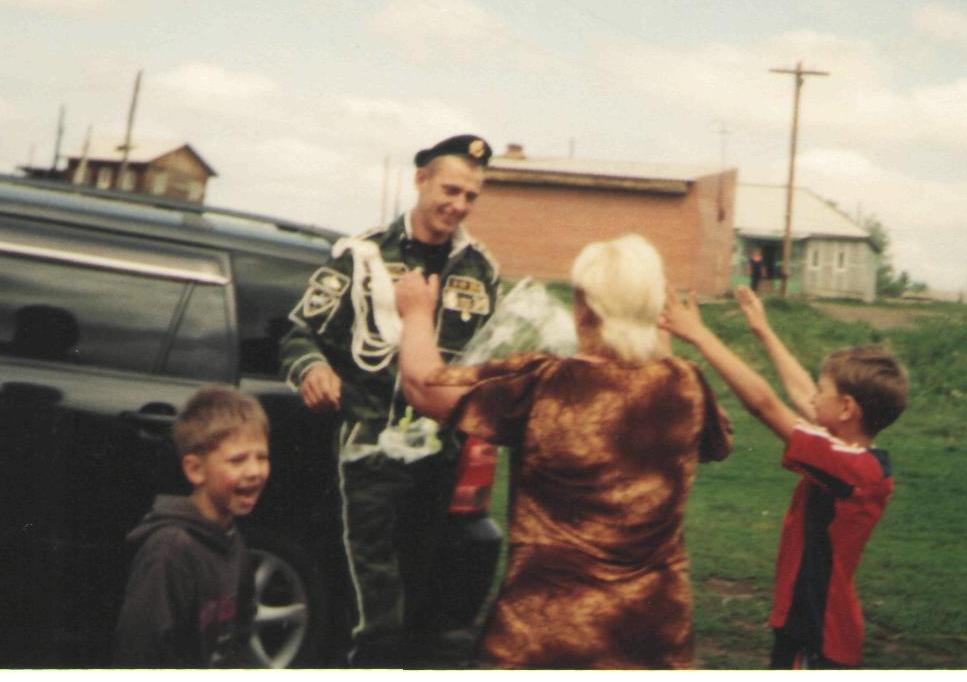 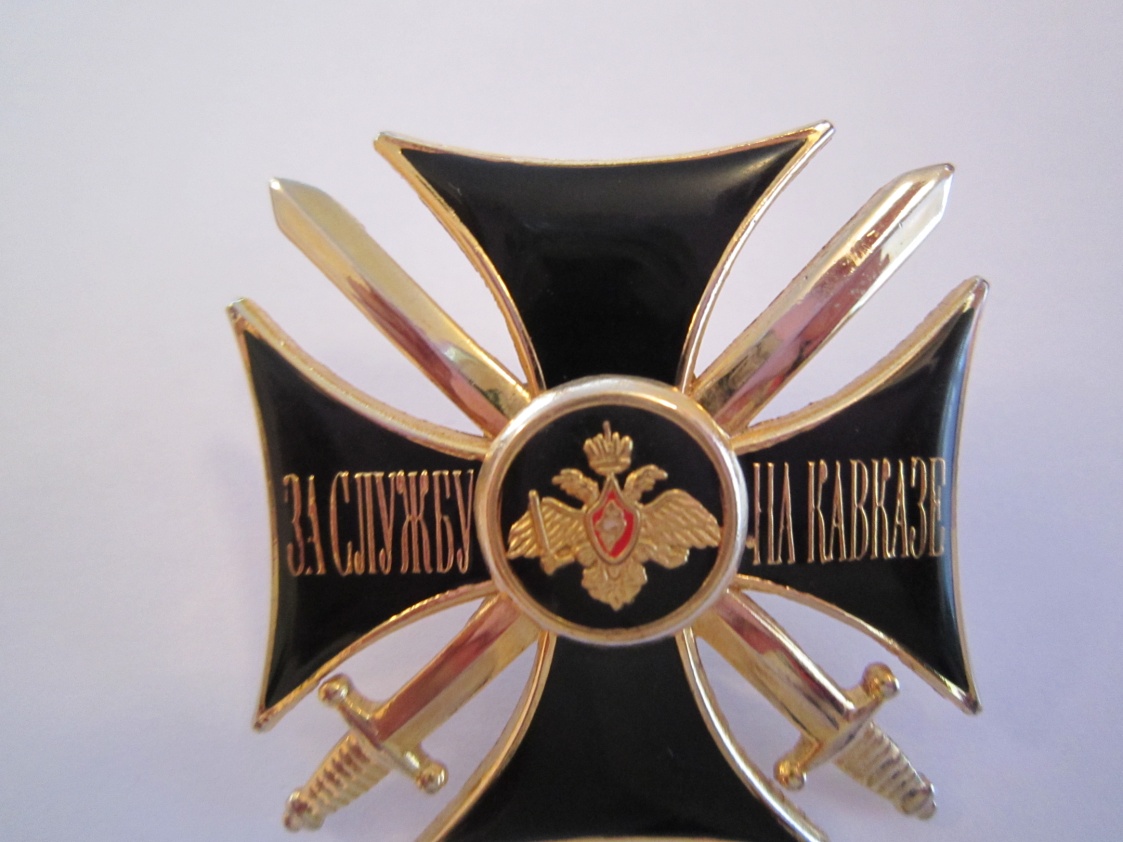 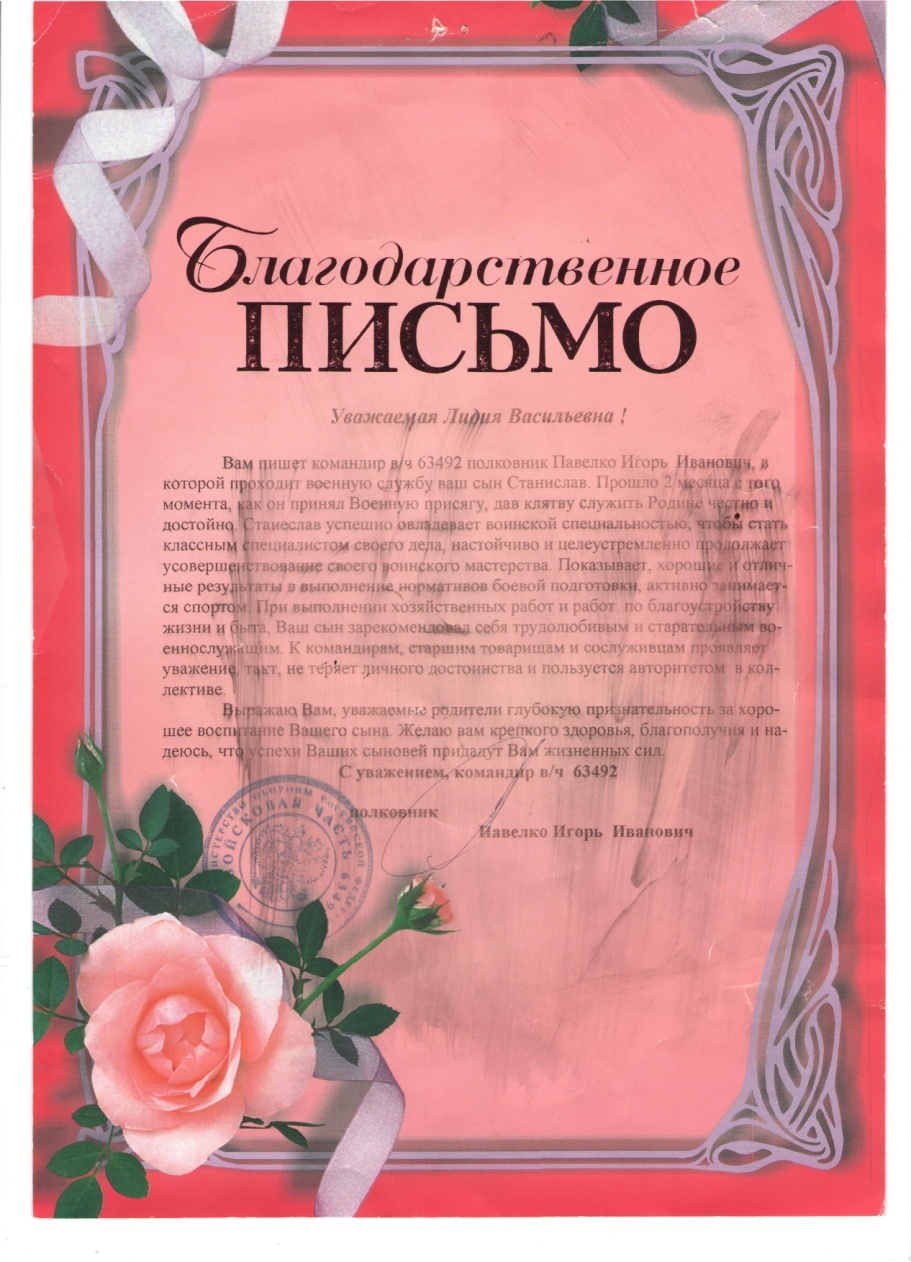 Агровиченко Николай
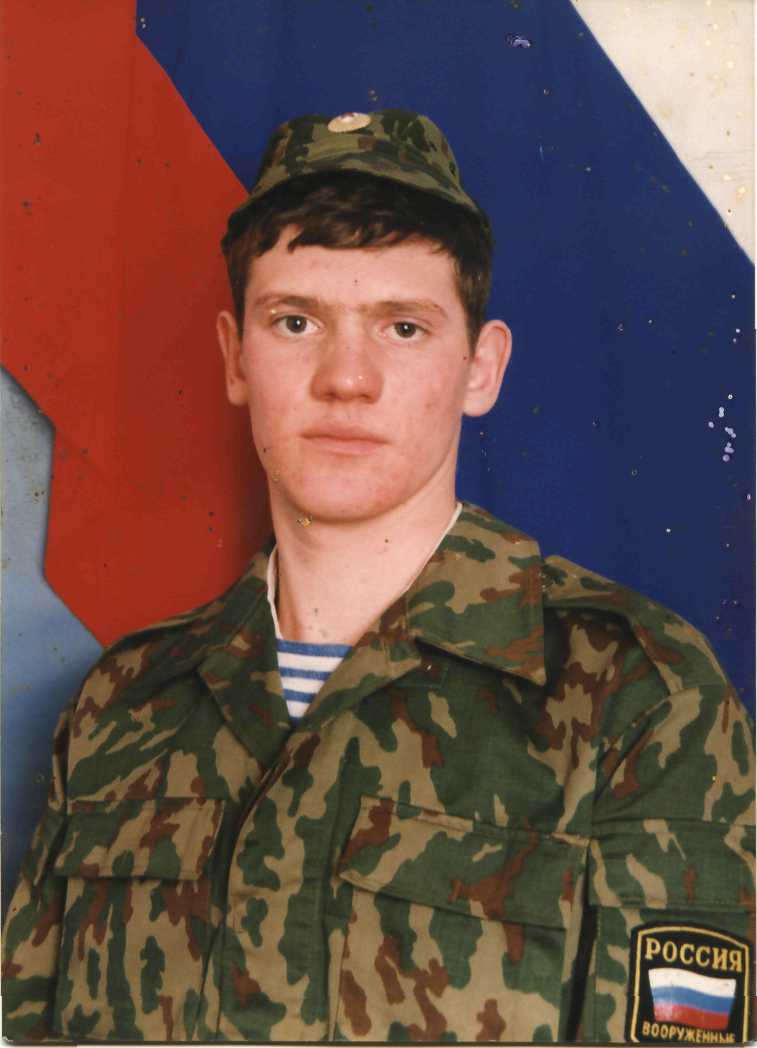 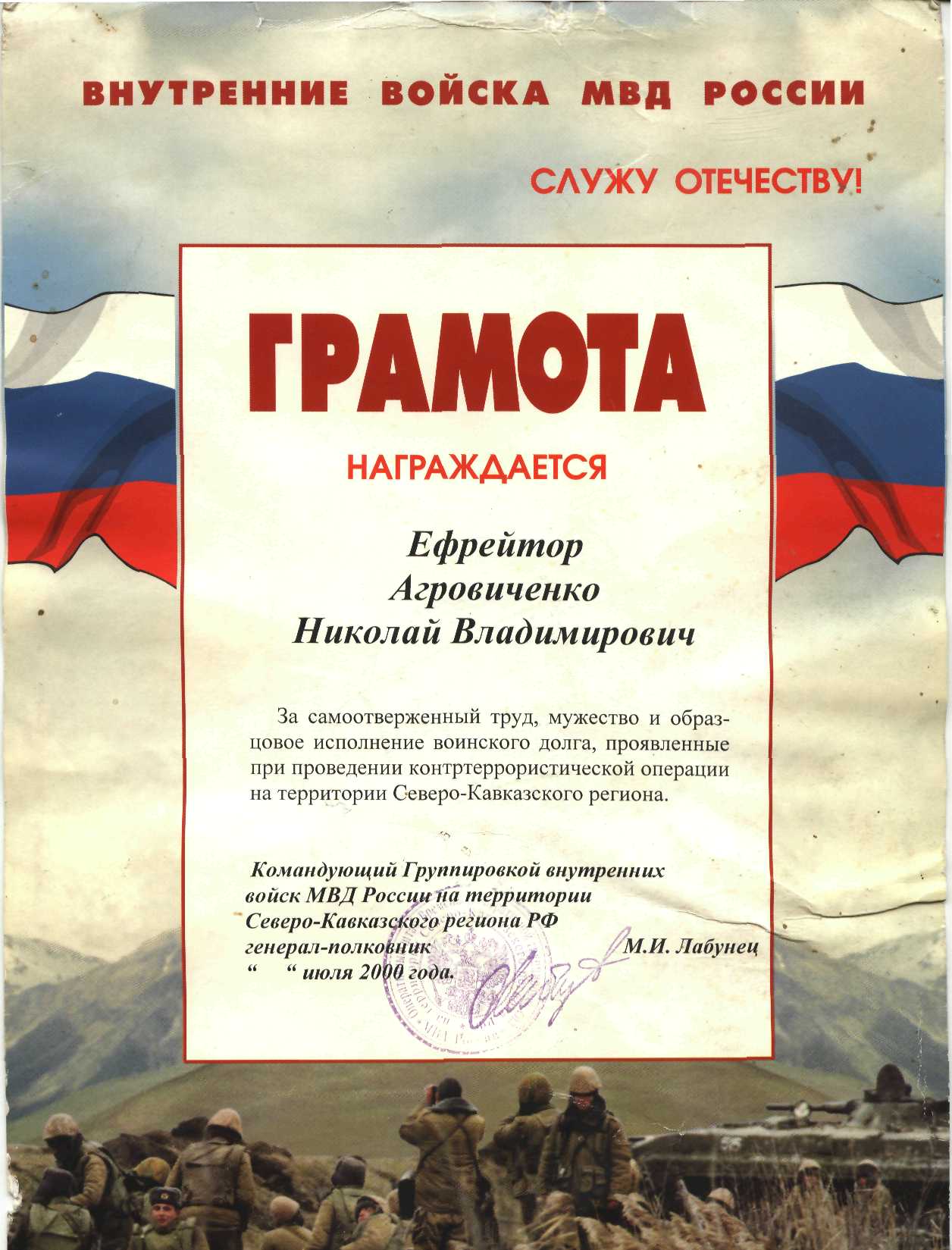 И, конечно же, мы систематизировали материал о герое Советсткого Союза Бородавкине И.С.
Среди воинов-сибиряков, Героев Советского Союза, был И.С. Бородавкин, наш земляк.
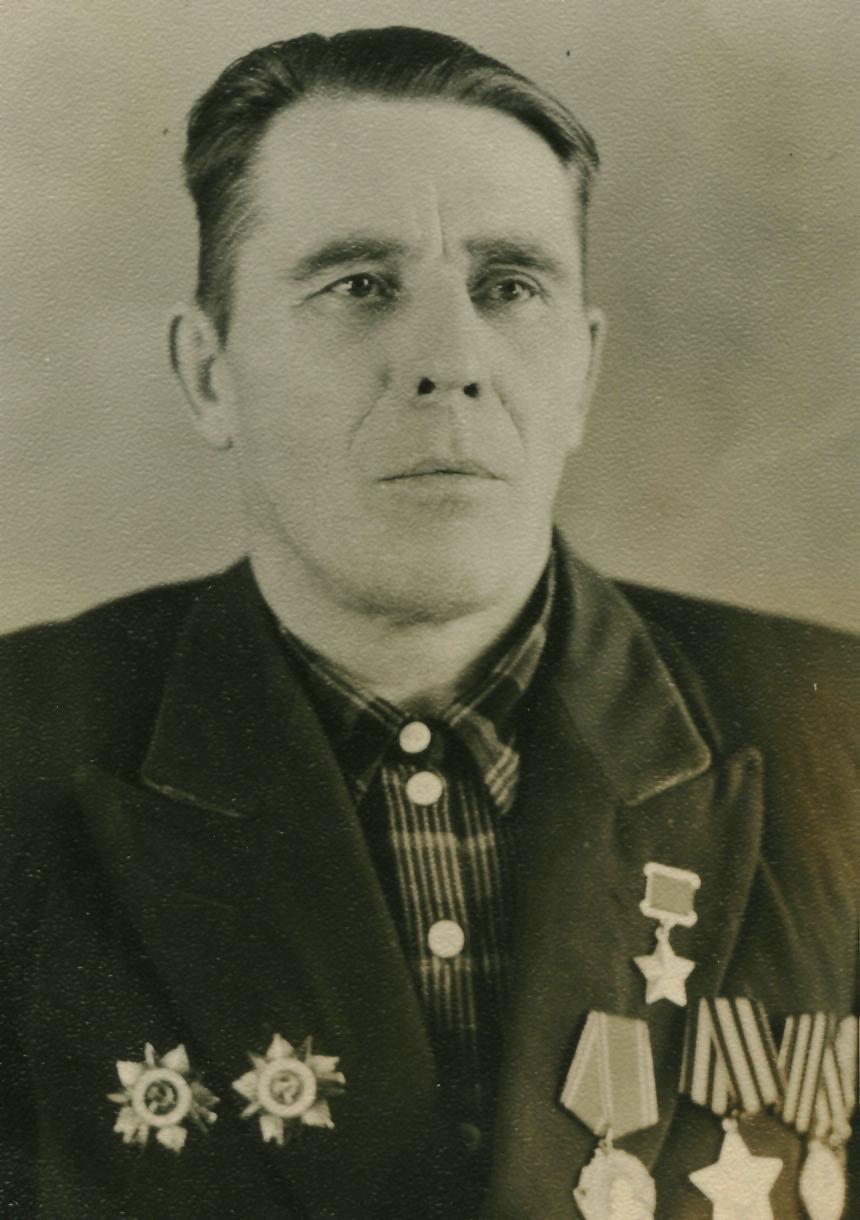 Боевой путь Ильи Сергеевича.
От Воронежа до Кракова — таков боевой путь И.С. Бородавкииа. Из-под Кракова геройский сибиряк был направлен командованием в Киевское артиллеристское училище, где и встретил известие о долгожданной Победе.
История одной золотой звезды.
С начала войны Илья Сергеевич ушел артиллеристом на фронт. В октябре 1943 года геройски отличился в боях при  форсировании Днепра. Героизм проявил в этих боях гвардеец-сибиряк: он не покинул поля схватки даже после полученного ранения. Семь вражеских танков остались гореть на рубеже, который оборонял расчет И.С. Бородавкина, пять из этих машин были подбиты самим командиром орудия.
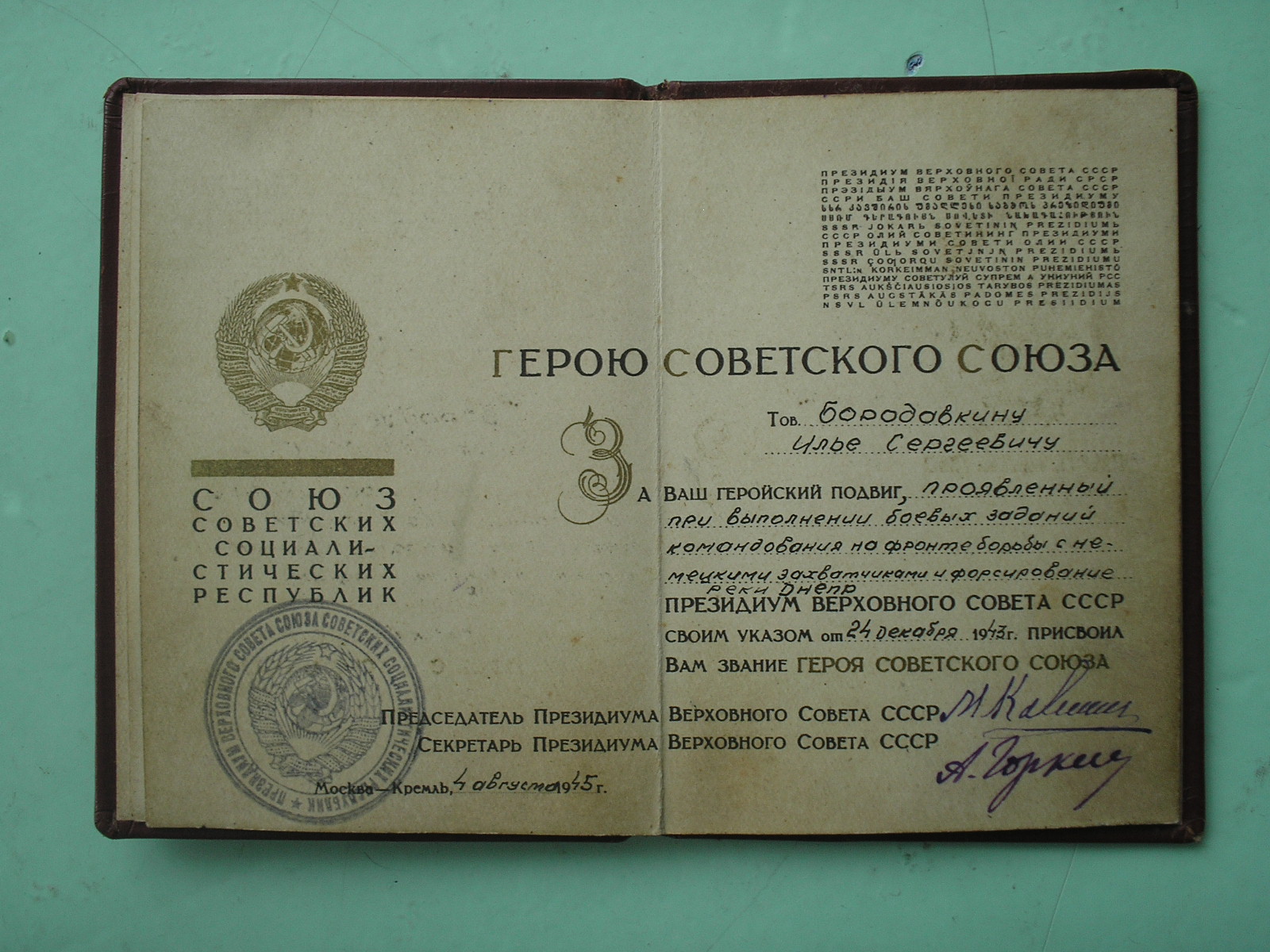 Дальнейшее развитие проекта
Продолжение волонтерского движения в селе Устюг.